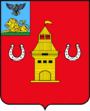 Управление социальной защиты населения администрации Шебекинского городского округа
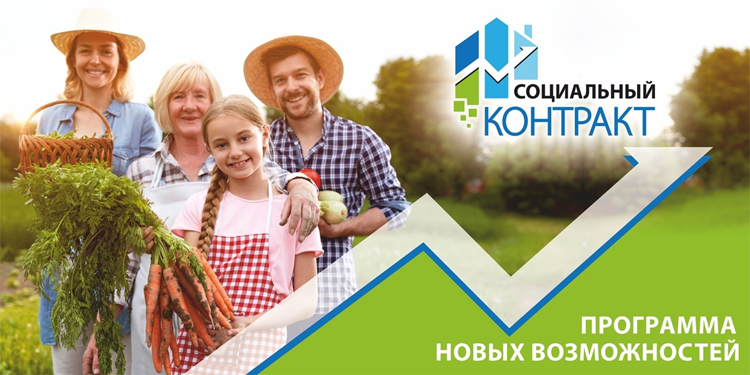 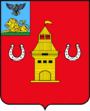 Управление социальной защиты населения администрации Шебекинского городского округа
Социальный контракт – соглашение, которое заключено между гражданином и учреждением социальной защиты населения. Учреждение обязуется оказать гражданину помощь, а гражданин – реализовать мероприятия, предусмотренные программой социальной адаптации.
ЦЕЛЬ оказания помощи:
Кто имеет право на получение государственной помощи:
выход малоимущих граждан, на более высокий уровень жизни за счет собственных активных действий на получение постоянных самостоятельных источников дохода в денежной форме, позволяющих преодолеть трудную жизненную ситуацию и улучшить материальное положение таких граждан (семей)
Семьи (граждане), имеющие среднедушевой доход, размер которого ниже величины прожиточного минимума, установленного на территории Белгородской области в расчете на душу населения на дату обращения.
Основные принципы:
добровольность участия
обязательность исполнения условий социального контракта и мероприятий программы социальной адаптации
индивидуальный подход при определении мероприятий программы социальной адаптации
целевой характер государственной социальной помощи на основании социального контракта
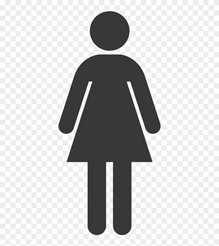 Малоимущие семьи
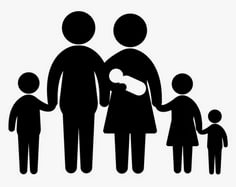 Одиноко проживающие граждане
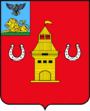 Управление социальной защиты населения администрации Шебекинского городского округа
Поиск работы
Иные мероприятия, направленные на преодоление гражданином трудной жизненной ситуации
Осуществление индивидуальной предпринимательской деятельности
Ведение личного подсобного хозяйства
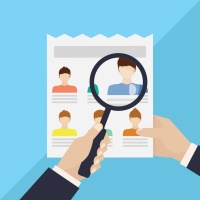 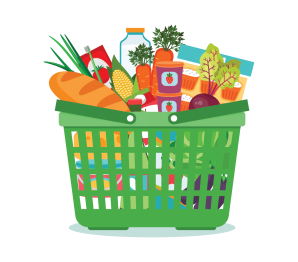 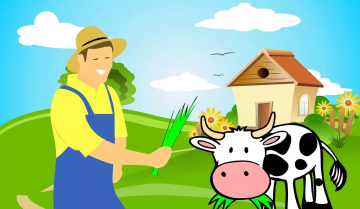 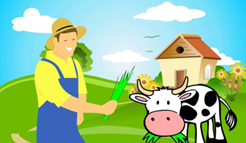 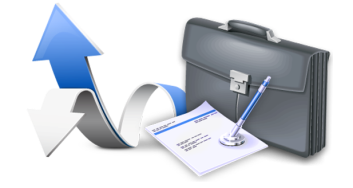 Размер помощи:

до 250 000 руб.
единовременная выплата


до  30 000 руб.
на обучение
(единовременно)
Размер помощи:

до 100 000 руб.
единовременная выплата


до  30 000 руб.
на обучение
(единовременно)
Размер помощи:

10 265 руб.
ежемесячная выплата
Размер помощи:

10 265 руб.
ежемесячная выплата
(но не более 4 месяцев)

до 30 000 руб.
на обучение и прохождение стажировки (единовременно)
СРОК:
12 месяцев
СРОК:
12 месяцев
СРОК:
Не более 6 месяцев
СРОК:
Не более 9 месяцев
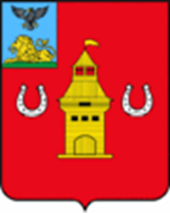 Управление социальной защиты населения администрации Шебекинского городского округа
Мероприятие:
Результат:
Денежные средства на мероприятие:
Срок контракта:
Ответственные исполнители:
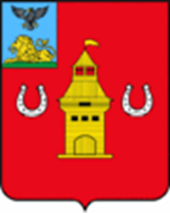 Управление социальной защиты населения администрации Шебекинского городского округа
Мероприятие:
Результат:
Дополнительные условия:
Денежные средства на мероприятие:
Срок контракта:
Ответственные исполнители:
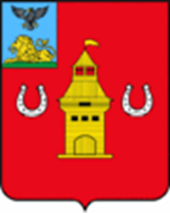 Управление социальной защиты населения администрации Шебекинского городского округа
Мероприятие:
Результат:
Дополнительные условия:
Денежные средства на мероприятие:
Срок контракта:
Ответственные исполнители:
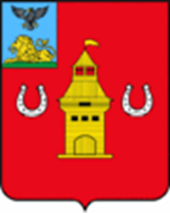 Управление социальной защиты населения администрации Шебекинского городского округа
Мероприятие:
Результат:
Денежные средства на мероприятие:
Срок контракта:
Ответственные исполнители:
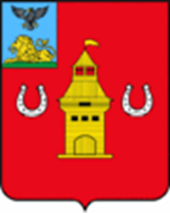 Управление социальной защиты населения администрации Шебекинского городского округа
паспорт гражданина Российской Федерации или иной документ, удостоверяющий личность всех членов семьи (гражданина);
СНИЛС всех членов семьи;
Документы о степени родства всех членов семьи (свидетельство о рождении, свидетельство о заключении брака, свидетельство о расторжении брака, либо свидетельство о перемене фамилии, имени, отчества);
Сведения о доходах всех членов семьи (гражданина) за три последних календарных  месяца, предшествующих месяцу подачи заявления;
Документ с указанием реквизитов счета гражданина, являющегося заявителем, открытого в российской  кредитной организации.
НЕОБХОДИМЫЕ ДОКУМЕНТЫ
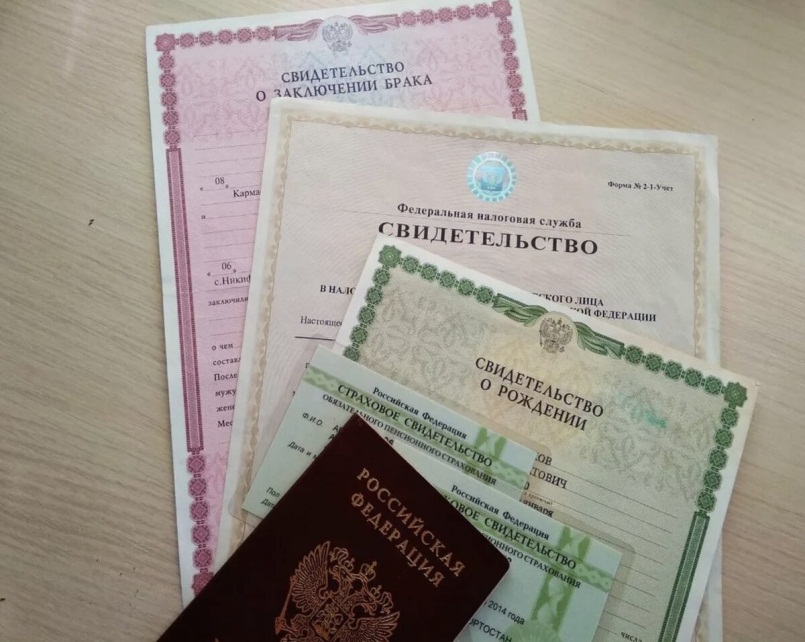 Управление социальной защиты населения администрации Шебекинского городского округа
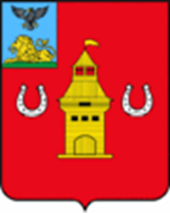 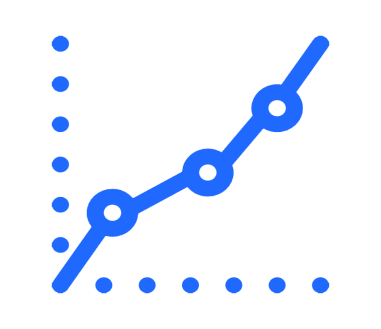 ЭТАПЫ ЗАКЛЮЧЕНИЯ СОЦИАЛЬНОГО КОНТРАКТА
Обращение семьи (гражданина) с заявлением и пакетом документов
Управление социальной защиты населения
Рассматривает заявление с пакетом документов исходя из даты регистрации заявления, но не более 10 рабочих дней со дня поступления заявления.
Проводит с заявителем собеседование и составляет со слов заявителя анкету о семейном и материально-бытового положения заявителя и его семьи. 
Проводит проверку представленных сведений путем межведомственных запросов, осуществляет расчет среднедушевого дохода семьи, проводит комиссионное обследование материально-бытового положения для составления акта 
Уведомляет заявителя о предварительном решении – в течение 10 рабочих дней со дня поступления заявления, и в течение 30 рабочих дней – уведомляет заявителя об итоговом решении.
Управление социальной защиты населения администрации Шебекинского городского округа
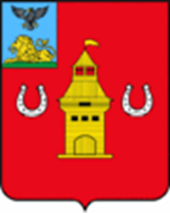 Управление социальной защиты населения:
Готовит проект социального контракта, проект программы социальной адаптации
Направляет для рассмотрения на межведомственной комиссии. (При необходимости приглашает заявителя на заседание Комиссии).
Уведомляет заявителя, о времени и месте проведения заседания Комиссии  за 2 рабочих дня до даты заседания Комиссии.
Уведомляет заявителя о назначении  государственной социальной помощи или об отказе  в ее назначении  не позднее чем через 2 рабочих дня после утверждения программы.
Заключение социального контракта
Не позднее чем, через 10 рабочих дней после даты принятия решения об утверждении программы социальной адаптации
Реализация программы социальной адаптации
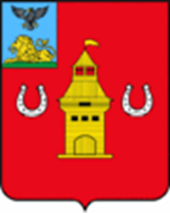 Управление социальной защиты населения администрации Шебекинского городского округа
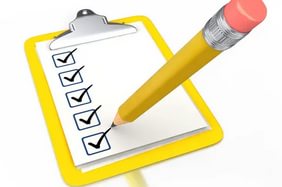 КОНТРОЛЬ
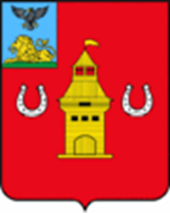 Управление социальной защиты населения администрации Шебекинского городского округа
ДЕЙСТВИЕ СОЦИАЛЬНОГО КОНТРАКТА
ПРЕКРАЩАЕТСЯ В СЛУЧАЯХ:
Невыполнение получателем государственной социальной помощи мероприятий на основании социального контракта, без уважительных причин
Денежные средства, выделенные на реализацию мероприятий  программы социальной адаптации, подлежат возврату в полном объеме
Выявление фактов, свидетельствующих об отсутствии У семьи (гражданина) права на оказание государственной социальной помощи
Смерть гражданина (всех совершеннолетних членов семьи) или признание их умершими (безвестно отсутствующими), недееспособными (ограниченно дееспособными) по решению суда, вступившему в законную силу
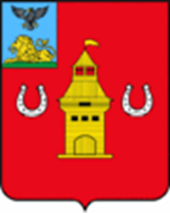 Управление социальной защиты населения администрации Шебекинского городского округа
УЧАСТНИКИ МЕЖВЕДОМСТВЕННОГО ВЗАИМОДЕЙСТВИЯ
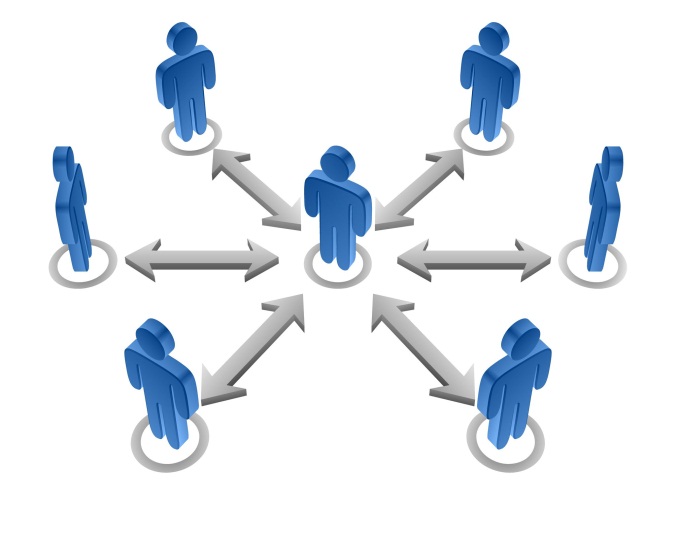 Управление социальной защиты населения администрации Шебекинского городского округа
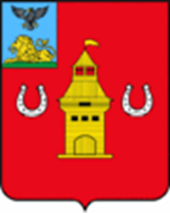 Расчет субвенции бюджету Шебекинского городского округа на 2021 год
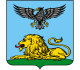 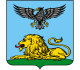 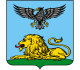 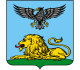 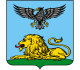 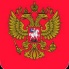 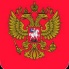 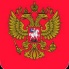 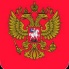 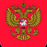 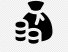 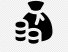 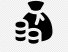 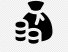 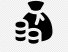 Распределение контингента и денежных средств на оказание государственной социальной помощи на освоение социального контракта, на 2021 год:
Количество граждан – 133 человека
Всего запланировано субвенций – 13  млн. 910 руб. 
Из средств федерального бюджета – 10 млн. 810 руб.
Из средств областного бюджета – 3 млн. 100 руб.
Услуги банка –210 тыс. руб.